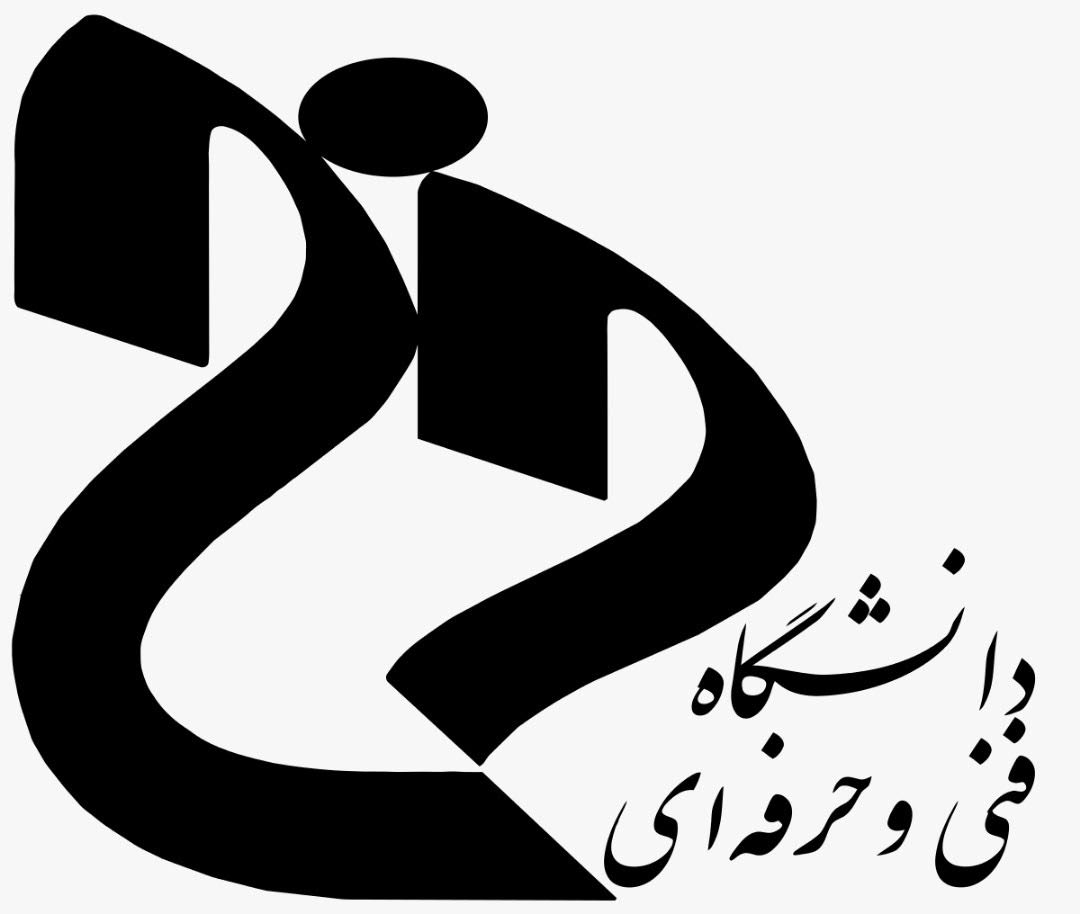 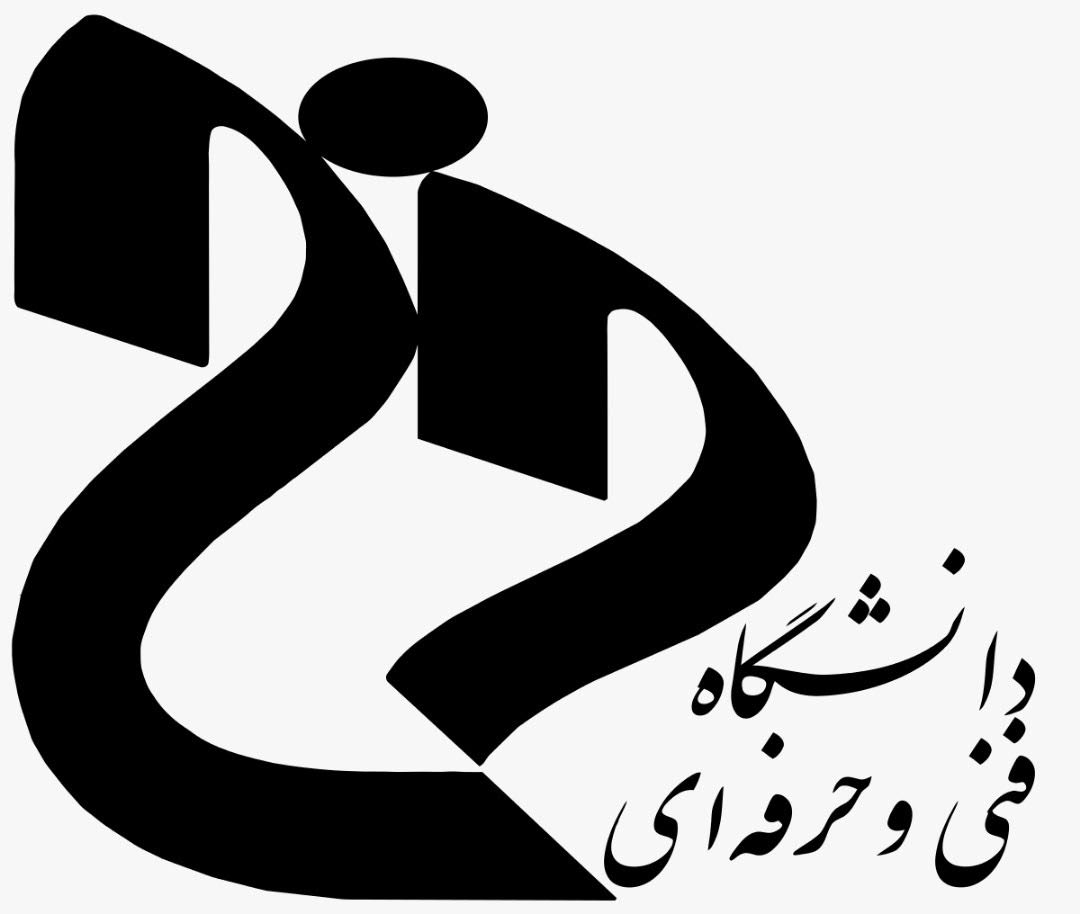 موضوع
Read This2تمرینات صفحه 37درس7 از
Part2
1.Giraffes are called “ gentle “ because they are……..
a.big-hearted          b.taller than people
C.not threating
زرافه ها مهربان  نامیده می شوند زیرا                           انها.............................                                     
 الف.قلب بزرگی دارند   ب.چون بلندتر از انسان است            ج.تهدید کننده و خطرناک نیست
2.The most amazing thing about a giraffe is its ………...
A.tongue       b.heart          c.feet
جالب ترین موضوعی که درباره ی زرافه وجود دارد.................ان ها است. 
الف .زبان             ب.قلب               ج.پا
3.How much weight does a giraffe have to lift when it raises its head?
A.15 pounds     b.24 pounds         c. 550 pounds
زرافه  هنگام بلند کردن سرش چه وزنی راباید بلند کند؟
الف.15     ب.24        ج.550
4.What is unusual about the artery in a giraffes neck.
A.It has a muscle  in it.
B.It weighs 24 pounds.
C.It also carries blood to the legs.
چیز غیر طبیعی که در شریان خونی موجود در گردن زرافه وجود دارد چیست الف. یک                                         ماهیچه در گردنش وجود دارد ب.24 پوند وزن داره  ج.خون رو به پاها هم منتقل ی کند.
5.Why did Michael Allin go to Africa?
A.He loved girrafes from the time ge was a boy.
B.He was interested in the story of Muhammad Ali
C.He wanted to travel the way the first giraffe came to France.
الف.او زرافه ها رو از بچگی دوست داشت ب.او به داستان محمد علی علاقه داشته است ج.او به مسیری که اولین زرافه به فرانسه اومده بود مسافرت کرد.
6.Muhammad Ali gave the giraffe to……………………..
a.the king of France
b.The French people
c.The Egyptain leader
محمد علی زرافه را به     ..................................داد  
الف.پادشاه فرانسه ب.مردم فرانسه ج.رهبر مصری
7.What did they have to do to     transport the giraffe by ship?
a.cut a hole in the deck  b.add a taller deck to the ship   c.build a new ship
   آنها چه کاری برای انتقال زرافه با کشتی انجام دادند.
الف.سوراخی را در عرشه کشتی بوجود   آوردند. ب.اضافه کردن یک عرشه بزرگتر به کشتی      ج.ساختن یک کشتی جدید
8.why did the giraffe walk to Paris?
a.It was the only way to get there
b.People wanted to see the giraffe
c.It was too big to go in an airplane 
چرا زرافه تا کشتی راه رفت                                    .                                                                                                              
الف .تنها راه رفتن به آنجا همین بود. ب.مردم می خواستند زرافه را ببینند. ج.زرافه برای رفتن به داخل هواپیما خیلی بزرگ بود
A. Retell the story. Fill in the blanks with the correct words from the box
Blood pressure………………………………………… فشار خون 	dizzy…………………سرگیجه
Faint………………………..از حال رفتن	muscle…………………ماهیجه
Native…………………بومی	transport………………..منتقل کردن
Creature…………………..موجود
Maintain ……………………....نگه داشتن
Pump………………………پمپاژ کردن
The giraffe is…………………... To Africa.In 1826, an Egyptain ruler sent a giraffe to King Charles X of France. It was very difficult to……………………………….a giraffe in those days, so it had to walk from the coast of France all the way to Paris. People came out to see the giant animal walk by. Even today, scientists think the giraffe is an amazing……………………………….The giraffe`s heart has to be large in  order to …………………..blood to it`s brain. The giraffe`s main artery in it`s neck is unusual because it has a ………………………. In it. This helps to keep the giraffe`s…………………..normal. It is important for the giraffe to ……………………….normal blood pressure. Without it, the giraffe would feel…………………………. . It might………………………and fall to the ground.
ترجمه متن تمرین صفحه 38
زرافه  یکی از حیوانات بومی افریقاست. در سال 1826 یک حاکم مصری یک زرافه رو برای چارلز پنجم پادشاه وقت فرانسه فرستاد.انتقال زرافه در آن زمان کار بسیار مشکلی بود.بطوریکه ان زرافه مجبور بود از ساحل تا فراسه تمام مسیر را پیاده حرکت کند.مردم ان زمان برای دیدن این حیوان عظیم الجثه اما مهربان بیرون می امدند حتی امروزه دانشمندان فکر می کنند که این حیوان بسیار موجود شگفت انگیزی است.قلب زرافه باید برای پمپاژ خون به مغز باید بسیار بزرگ باشد.شریان خونی اصلی زرافه در گردن او غیر طبیعی است چون برای اینکه فشار خون را به حالت طبیعی نگه دارد یک ماهیچه دارد.بدون این ماهیچه زرافه احساس گیجی پیدا می کند.حتی کن است از حال برود یا به زمین بیوفتد